Repaso de Español I &II¿Recuerdas?
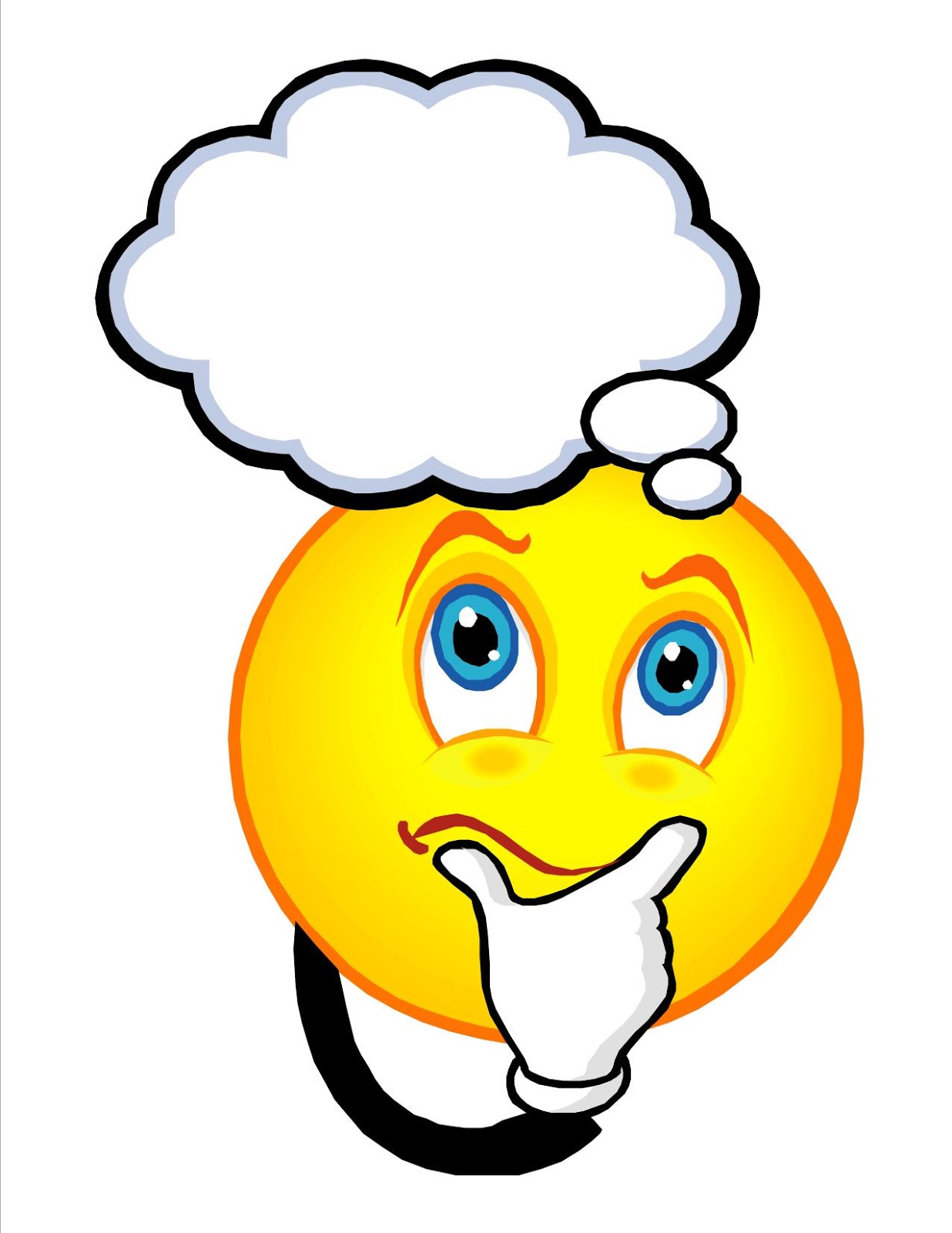 Fill in the blanks with the correct conjugation of the verbs in parenthesis.
comparte
1. Sara _____________ (compartir).
2. Ana y yo ____________(escuchar).
3. Las chicas ___________(correr).
4. Pablo ____________ (cantar).
5. Yo _____________ (escribir).
6. Tú ___________ (enseñar).
7. Vosotros ____________(beber).
escuchamos
corren
canta
escribo
enseñas
bebéis
Translate the following
1. The boy needs to dance tomorrow.

2. The students work in Spanish class.

3. She loves windows.

4. I like to study a lot.

5. We carry the books.

6. The library is next to the cafeteria.

7. The table is far from the wastebasket.
El chico necesita bailar mañana.
Los estudiantes trabajan en la clase de español.
A ella le encantan las ventanas.
Me gusta estudiar mucho.
Nosotros llevamos los libros.
La biblioteca está al lado de la cafetería.
La mesa está lejos de la papelera.
Translate the following sentences
I need a pink pair of shoes.

The orange raincoat is very expensive.

He has a coat, a sweater, and boots.

They have to pay in cash.

 I always use a brown purse.

My socks are pink and my dress is gray.

His shirt is very elegant.

Our gloves are new.
Yo necesito un par de zapatos rosados.
El impermeable anaranjado es muy caro.
Él tiene un abrigo, un suéter, y botas.
Ellos tienen que pagar en efectivo.
Yo siempre uso una bolsa marrón/café.
Mis calcetines son rosados y mi vestido es gris.
Su camisa es muy elegante.
Nuestros guantes son nuevos.
Ser vs. Estar
Meaning: To be
Notice that the verb ‘estar’ has the same meaning as the verb ‘ser’.

Even though they have the same meaning, each verb is used differently.
Ser: To be
Ser
This verb describes and identifies someone or something.
   Ex. Los estudiantes son trabajadores.
It is used to state a day or date.
   Ex. Hoy es viernes.
It expresses possession and origin, with the preposition ‘de’.
    Ex. Las maletas son de ella.
    Ex. Sra. Thomas es de Puerto Rico.
It is used to express profession or occupation. Ex. Sra. Thomas es una profesora.
Estar: To be
The verb ‘estar’ is used to talk about feelings, emotions, and location. 
   Ex. Ella está en la clase de español.
          She is in Spanish class.
   Ex. Los muchachos están cansados. 
          The boys are tired.      
It is also used with weather expressions.          
   Ex. Está lloviendo. Está nevando.
Estar: To be
‘Ser’ o ‘Estar’ Fill in the blanks with the correct verb and the correct conjugation
es
1. La chica ________ alta.
2. Pedro _________ en el cine.
3. Los chicos _________ en el gimnasio.
4. Luis y yo ____________ guapos.
5. Yo _________ pelirroja.
6. Claudia _________ en la clase de español.
está
están
somos
soy
está
¿Cómo es?
Fill in the blank with the correct adjective. (Don’t forget adjective agreement). 
      (sociable, trabajador, deportista, estudioso, reservado)
1. Me gusta practicar deportes. Soy __________.
    2. A Elena le gusta pasar tiempo con amigos. Ella es ___________.
    3. A veces él no es sociable. Es _________.
    4. No es perezosa. Es una chica muy __________.
    5. A ella le gusta ir a la escuela. Es ___________.
deportista
sociable
reservado
trabajadora
estudiosa
Give the correct adjective for the following:
bueno
The good boy
The interesting girl
The red-haired girls
The pretty woman
The large tables
The small book
The nice male teachers
The old man
The easy test
The ugly door
interesante
pelirrojas
bonita
grandes
pequeño
simpáticos
viejo
fácil
fea
Possessive Adjectives: Translate the following
Mi libro
My book
His parents
Their class
Our brother
His granddaughters
My grandparents
Your cousins
Our sisters
Her boyfriend
Our dad
Sus padres
Su clase
Nuestro hermano
Sus nietas
Mis abuelos
Tus primos/as
Nuestras hermanas
Su novio
Nuestro padre
¿Cómo son?
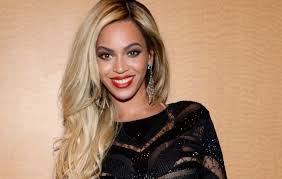 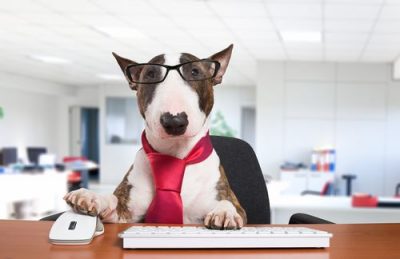 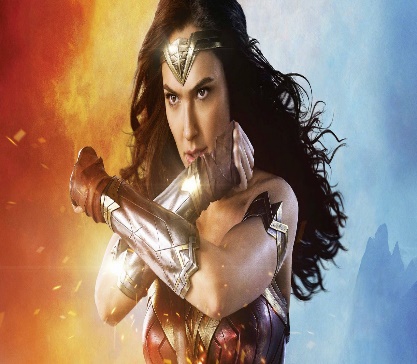 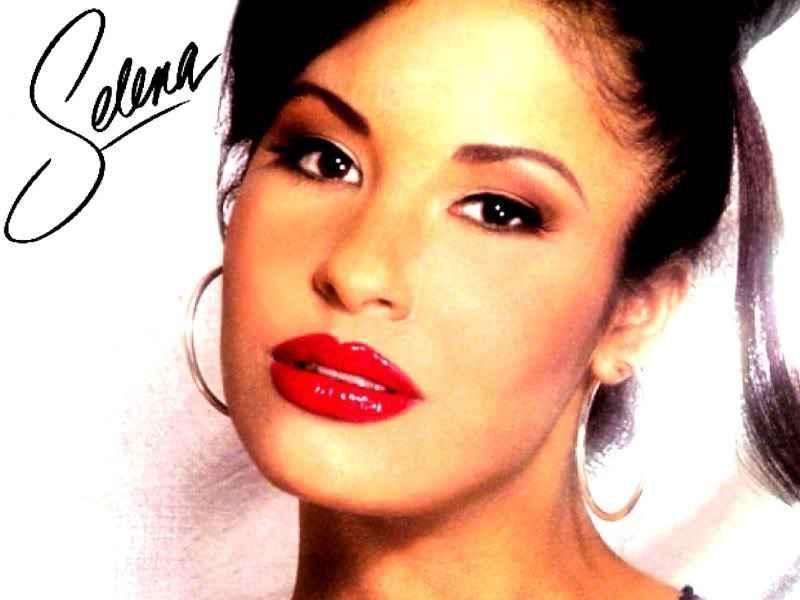 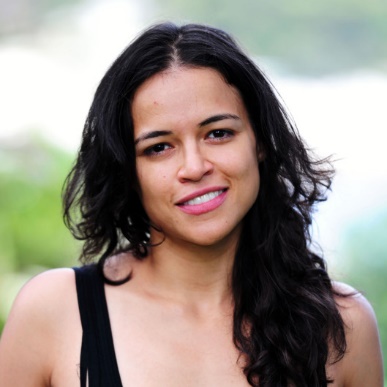 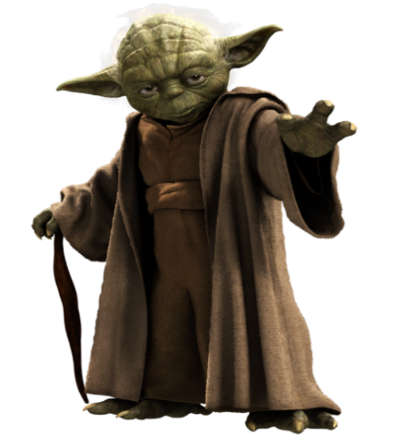 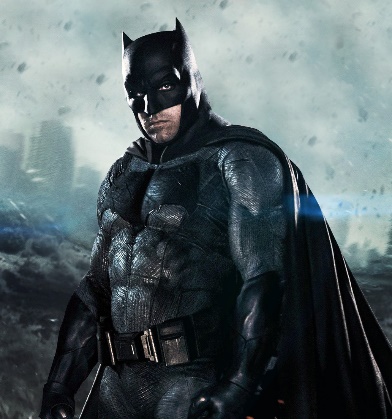 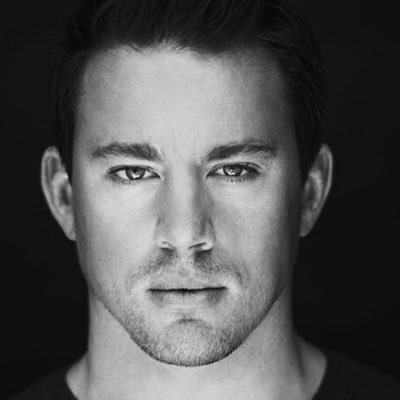 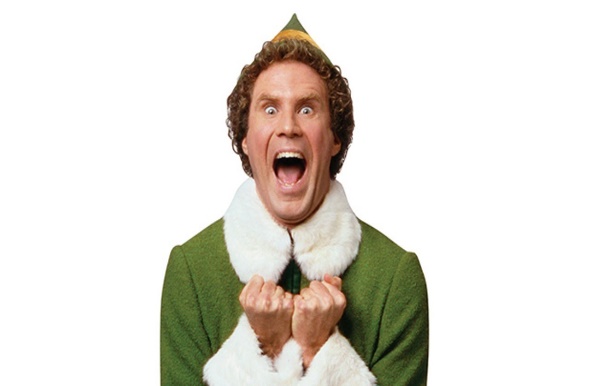 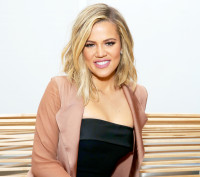 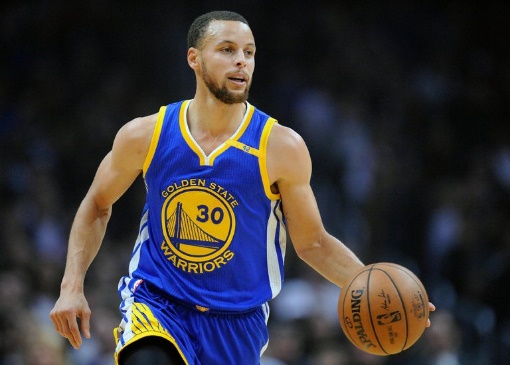 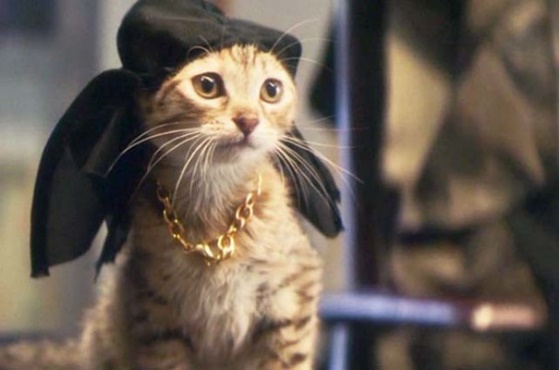 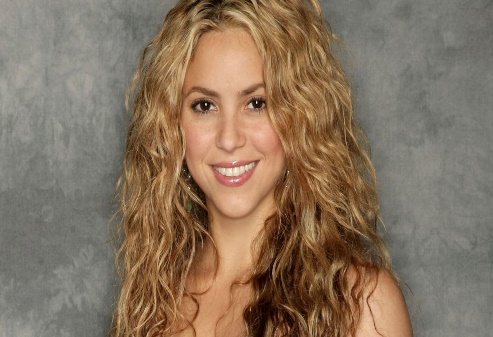 Fill in the blanks with correct word from the word bank
maleta     arte     profesora       examen       calculadora       geografía
profesora
Mi ____________________ de español es Sra. Thomas.
Yo necesito un mapa para la clase de _________________.
Para viajar, necesito una __________________.
Hoy tengo un __________________ en la clase de literatura.
Ana y yo dibujamos en la clase de ___________.
Los estudiantes necesitan una ________________ para la clase de matemáticas.
geografía
maleta
examen
arte
calculadora
STEM CHANGERS
e->ie  o->ue  e->i
(inside the boot)
entender
preferir
defender
comenzar
perder
E  IE
empezar
querer
cerrar
pensar
sentarse
poder
almorzar
contar
O  UE
mostrar
recordar
dormir
encontrar
volver
JUGAR
U  UE
decir
repetir
E  I
conseguir
pedir
seguir
to say
Decir (irregular in the ‘yo’ form)
digo
 dices
 dice
decimos
 decís
 dicen
to follow
(‘go’ verb)
SEGUIR
seguimos
 seguís
 siguen
sigo
 sigues
 sigue
to get
(‘go’ verb)
CONSEGUIR
consigo
 consigues
 consigue
conseguimos
 conseguís
 consiguen
Irregular verbs in the ‘yo’ formWe have already learned 3 verbs with irregular yo forms…
tengo
Tener-
Venir- 
Decir-
vengo
digo
Some common decir phrases are:
Decir la verdad
Decir mentiras
To tell/say the truth
To tell/say lies
Decir que
Decir la respuesta
To tell/say the answer
To tell/say that…
Other verbs with irregular yo forms:
hago
Hacer
Poner
Salir
Suponer
Traer
pongo
The other forms of these verbs are regular!
salgo
supongo
traigo
Ver
y
Oír
Ver
Oír
Ir
¿Cómo se dice…en inglés?
empezar
jugar 
poder  
ver
ir
volver
preferir
salir
to bring
9. traer
10. suponer
11. pensar
12. comprender
13. querer
14. regresar
15. poner
16. hacer
to begin
to play
to suppose
to be able to
to think
to understand
to see
to go
to want
to return
to return
to prefer
to put
to leave
to do/make
Conjugate the following
regresamos
vemos
9. Nosotros (regresar)
10. Mi amiga (querer)
11. Ustedes (jugar)
12. Yo (ver)
13. Mis padres (ir)
14. Yo (oír)
15. Los chicos (preferir)
16. Yo (traer)
Marta y yo (ver)
Yo (preferir)
Yo (querer)
Laura (pensar)
Tú (entender)
Tú y yo (ir)
La clase (empezar)
Yo (suponer)
quiere
prefiero
juegan
quiero
veo
piensa
van
entiendes
oigo
vamos
prefieren
empieza
traigo
supongo
Translate the following
empieza
vemos
We see
I prefer
I want
I think
She sees
We go
We are able to
8. The movie begins
9. I suppose
10. We return
11. He closes
12. You don’t understand
13. We remember
14. You repeat
supongo
prefiero
regresamos
quiero
pienso
cierra
ve
No comprendes
vamos
recordamos
podemos
repites
Present progressives
What does it mean?
When you say you are doing something you are using the present progressive.

In Spanish, you form the present progressive by using the verb ESTAR and the present participle.
How to form the present participle
add  - ANDO   : hablando

add  - IENDO   : comiendo; viviendo
Importante
When the stem of an –er or –ir verb ends in a vowel, the present participle ends in –yendo.

Examples:
Leer: Leer (le) leyendo
Oír: Oír(o) oyendo
Traer: Traer (tra) trayendo
Ir / Poder / venir
Ir, poder, and venir have irregular present participles.

Ir:

Poder:

Venir:
yendo
pudiendo
viniendo
Ir stem-changing verbs
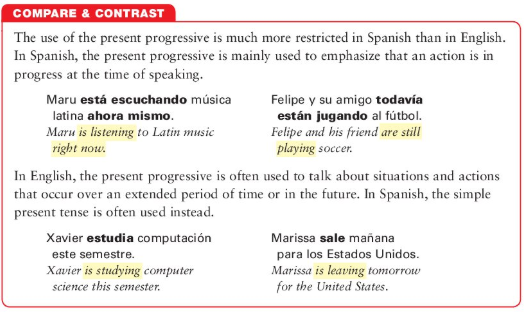 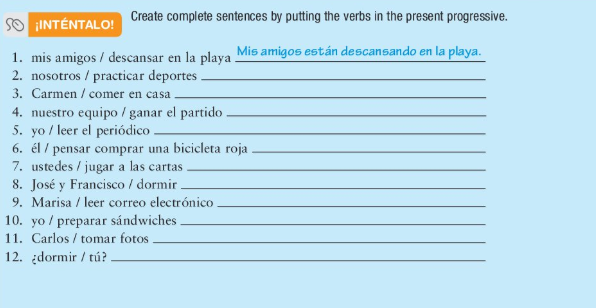 Estamos practicando deportes.
Carmen está comiendo en casa.
Nuestro equipo está ganando el partido.
Estoy leyendo el periódico.
Está pensando comprar una bicicleta roja.
Están jugando a las cartas.
Están durmiendo.
Está leyendo correo electrónico.
Estoy preparando sándwiches.
Está tomando fotos.
¿Estás durmiendo?
Present Progressive: Translate the following:
I am taking pictures at the airport.
   (Yo)Estoy sacando fotos en el aeropuerto.
You are talking to the travel agent.
   (Tú)Estás hablando con el agente de viajes.
He is running on the beach.
   (Él)Está corriendo en la playa.
We are writing our reservation.
   (Nosotros)Estamos escribiendo nuestra reservación.
Y’all are riding a horse in the countryside.
   (Ustedes)Están montando a caballo en el campo. 
The travelers are packing the suitcases.
   Los viajeros están haciendo las maletas.
Present Progressives with Direct Object Pronouns
Ex. I am packing it. (the suitcase)
   La estoy haciendo. / Estoy haciendola. 
They are buying it. (the calculator)
   La están comprando. / Están comprandola. 
He is asking for it. (the passport)
   Lo está pidiendo. / Está pidiendolo. 
We are watching them. (the girls)
   Las estamos viendo. / Estamos viendolas.
Y’all are eating them. (the shrimp)
   Los están comiendo. Están comiendolos.
The students are attending it. (the meeting)
   La están asistiendo. Los estudiantes están asistiendola.
Saber vs. Conocer
Saber
saber
To know:
Facts and information
Used with question words.
To know how to do something
(followed by an infinitive)
Example:
Tú 	     todas las canciones de Beyoncé.
Ella 	     cuando es mi cumpleaños.
Yo  	hablar español.
sabes
sabe
sé
Conocer
conocer
Conocer: to know or be familiar with a place.
Being familiar with a subject or someone’s work.
     Ex. Mi profesora conoce los poemas famosos    
            de Maya Angelou. 
Conocer a: to know or be acquainted with a person.
If what is known is a person, then the personal “a” is needed.  
Nosotros __________  Shakira. 
¿Tú  _________el restaurante La Parrilla?
¿Ella _______ Savannah, GA?
Yo  _____________ la profesora nueva.
conocemos a
conoces
conoce
conozco a
Los verbos reflexivos
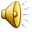 You need these pronouns
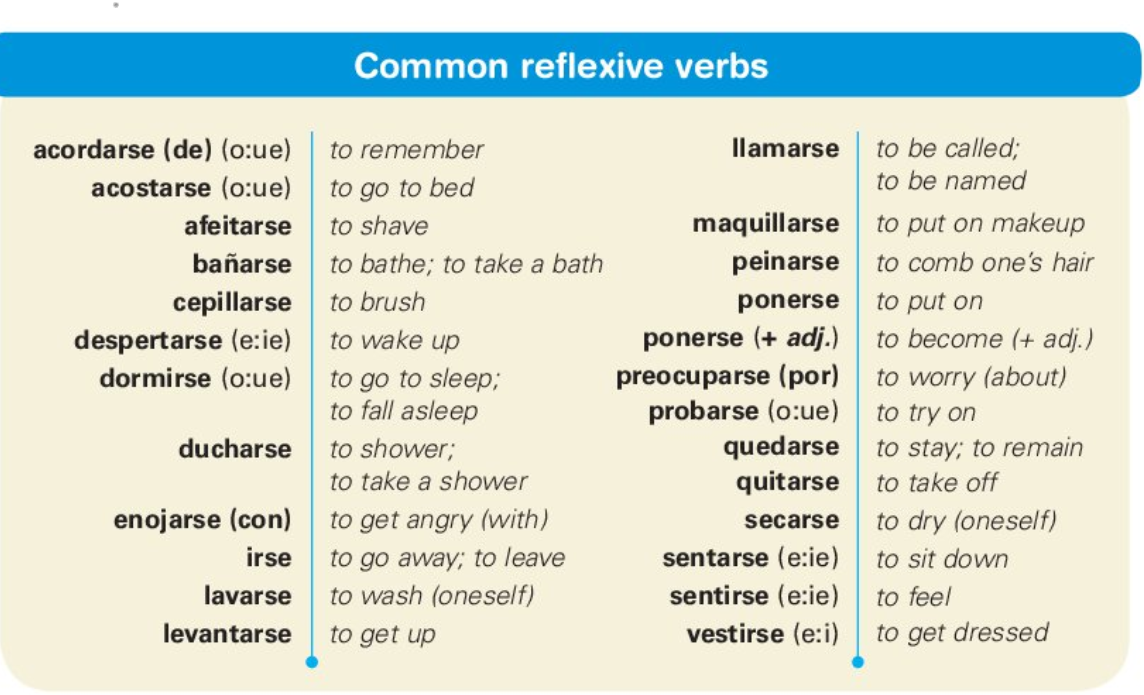 How do you get those forms?
The infinitive has se attached to it to show that the subject is doing something to him/herself in order to get ready. 
Drop the ‘se’
Change the verb ending
Put the appropriate  -ar, -er, or –ir conjugation of the verb.
Add the appropriate reflexive pronoun in front of the conjugated verb.
Ex. Lavarse conjugated:
The endings are still the same. In this case, these are endings for regular “ar” verbs in the present tense.
Sentarse (E:ie stem-changing verb)
Yo me siento
Tú te sientas
Él se sienta
Nosotros nos sentamos
Vosotros os sentáis
Ellos se sientan
Ponerse (-go verb)
Yo me pongo
Tú te pones
Él se pone
Nosotros nos ponemos
Vosotros os ponéis
Ellos se ponen
A verb followed by a reflexive verb:
Remember that in a sentence when there are 2 verbs next to each other, you conjugate the first verb and leave the second verb in its regular form. (Ex. Yo necesito trabajar.) The rule is a little different when a verb is followed by a reflexive verb.

*Instead of placing the reflexive pronoun in front of the verb, you will leave it attached to the infinitive and change it so that it agrees with the subject.

Some examples: Tú necesitas levantarte. / Yo necesito maquillarme. / Ana necesita levantarse.
With Prepositions
When using a verb after a preposition such as para, antes de, después de, etc., do NOT conjugate the verb.
For example: Antes de comer, me cepillo los     dientes. (Before eating, I brush my teeth.)
Remember that when using the infinitive of a reflexive verb, you attach it to the end.
For example: Antes de lavarme la cara, me lavo las manos. (Before washing my face, I wash my hands.)
Fill in the blanks with the correct forms of the reflexive verbs.
te cepillas
1. Tú ___________________ (cepillarse)
2. Elena y tú ______________(acostarse)
3. Yo _________________ (vestirse)
4. Los chicos quieren______________(afeitarse)
5. Sara y yo _____________ (arreglarse)
6. Paco necesita ________________ (bañarse)
7. Yo _________________ (sentirse)
8. Ellos________________ (despertarse)
9. Ana y yo necesitamos _____________ (levantarse)
10. Marta ________________ (lavarse)
se acuestan
me visto
afeitarse
nos arreglamos
bañarse
me siento
se despiertan
levantarnos
se lava
¿Qué hacen las personas y qué usan?
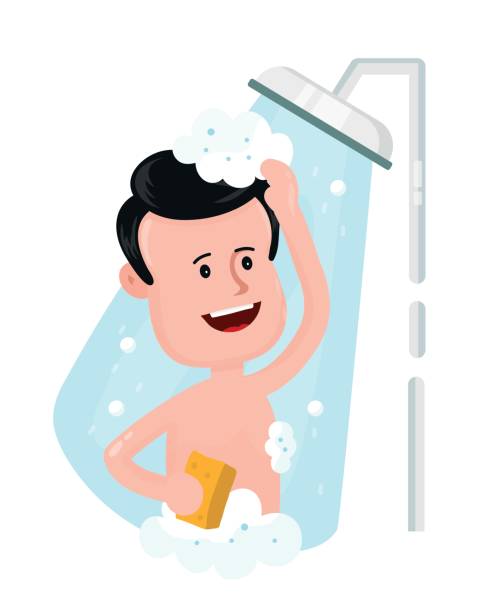 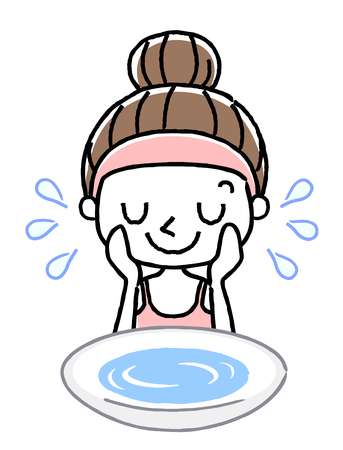 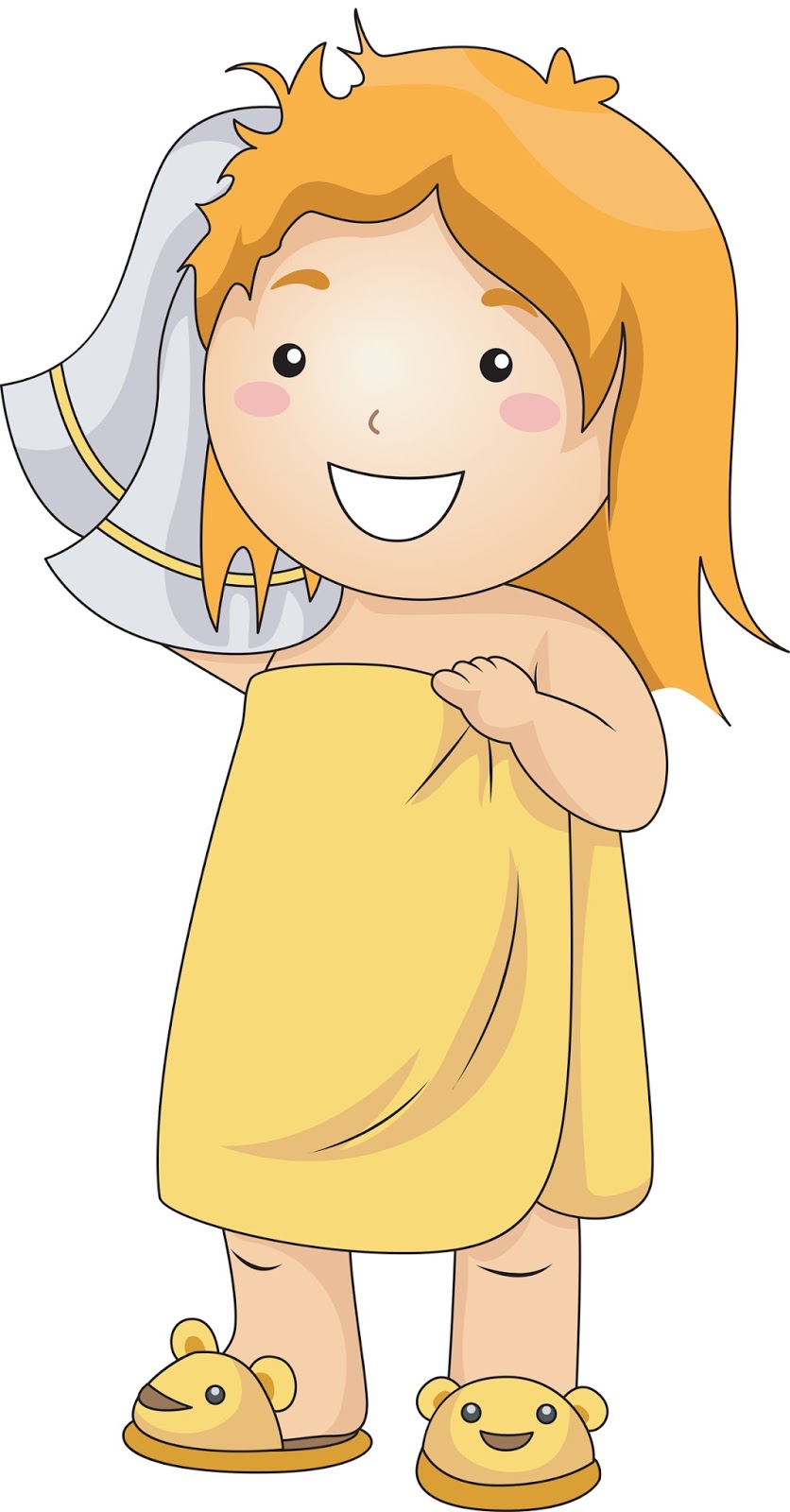 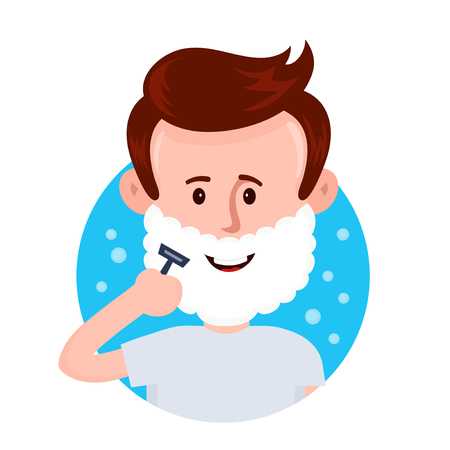 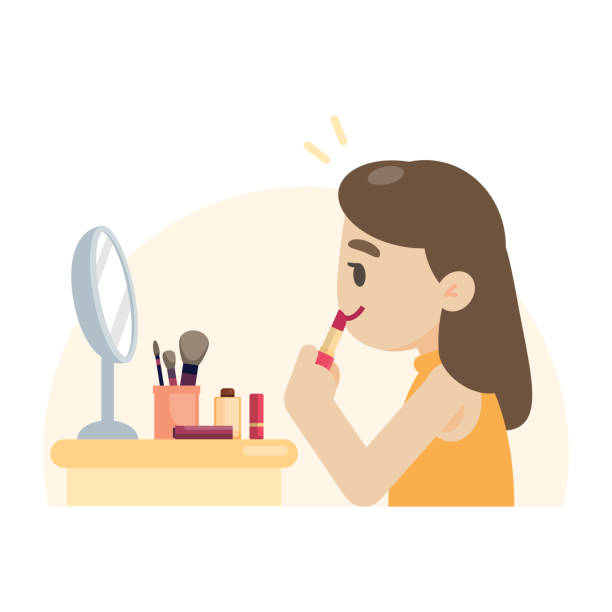 Verbs Like gustar
encantar		to love something
gustar			to like
importar		to be important to; to matter
interesar		to interest; to be interesting to
aburrir			to bore
fascinar		to fascinate
faltar			to lack; need
quedar               to be left over; to fit (clothing)
¡Vamos a responder!
1. ¿Qué materiales traes a la escuela?
2. ¿Dónde haces la tarea?
3. ¿Qué haces los fines de semana?
4. ¿Con quién sales los sábados?
5. ¿Qué música pones en el carro con tu familia?
6. ¿Dónde pasan las vacaciones usualmente tú y tu familia?
¡El Pretérito!
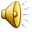 -ar endings
-er and –ir endings
*Irregular ir :(to go) in the preterite
*Irregular dar :(to give) in the preterite
di
diste
dio
dimos
disteis
dieron
fui
fuiste
fue
fuimos
fuisteis      
fueron
*Irregular hacer :(to do/make) in the preterite
hice
hiciste
hizo
hicimos
hicisteis
hicieron
¡Muy Importante!
-ar and –er verbs that have a stem-change in the present tense are regular in the preterite. They do NOT have a stem- change!!!
-ir verbs that have a stem-change in the present tense also have a stem-change in the preterite.
Ejemplos
Cerrar (e:ie)
     Present: La tienda cierra.  
     Preterite: La tienda cerró.
Volver(o:ue)
     Present: Yo vuelvo.
     Preterite: Yo volví.
Conseguir (e:i) *We will look at more stem-changers in the preterite later.
     Present: El chico consigue.
     Preterite: El chico consiguió.
SPECIAL RULEthe –car, -gar, -zar rule
If a verb ends in –car, -gar, -zar, there will be a CHANGE in the ‘Yo’ form of the verb!!!! ONLY in the ‘Yo’ form!!!

-car changes to –qué
-gar changes to –gué
-zar changes to –cé
Verbs with spelling changes in the preterite!!!
Creer
Leer
Oír

*Ver is regular in the preterite but none of its forms have an accent.
Creer
Leer
Oír
Ver
¡Vamos a practicar!Conjugate the following verbs using the preterite tense
compró
Ana (comprar)
Esteban y Paco (romper)
Yo (empezar)
Tú ( aprender)
Claudia (oír)
Mis amigos (salir)
Yo (sacar)
Enrique (leer)
rompieron
empecé
aprendiste
oyó
salieron
saqué
leyó
¡Vamos a practicar!Conjugate the following verbs using the preterite tense
trabajamos
9. Susana y yo (trabajar)
10. Las chicas (creer)
11. Yo (practicar)
12. Tú ( ver)
13. Yo (pagar)
14. Elena (leer)
15. Ellos (oír)
16. Maru (ver)
creyeron
practiqué
viste
pagué
leyó
oyeron
vio
Review: Ir and Ser
A. Fill in the blanks with the correct form of ir or ser. On the second blank state which verb was used. 
1. Claudia _______ al mercado.______
2. Marta y Juan __________ muy buenos amigos. _______
3. Tú __________ muy especial. _______
4. Juliana y yo ___________ a la tienda. _______
5. Yo _________ al centro con Paco. ______
6. La clase ______ muy interesante. ______

B. Translate the following:
1. I went to the department store.
2. She was very nice.
3. They went to the airport.
fue
ir
ser
fueron
ser
fuiste
ir
fuimos
fui
ir
ser
fue
Yo fui al almacén. (ir)
Ella fue muy simpática. (ser)
Ellos/Ellas fueron al aeropuerto. (ir)
Irregular 
Preterite
Verbs
and 
verbs that change meaning
Tener: to have
Hacer: to do/make
Decir: to say
dijimos
dije
dijisteis
dijiste
dijo
dijeron
Poner: to put
Traer: to bring
traje
trajimos
trajisteis
trajiste
trajo
trajeron
Estar: to be (location/feelings and emotions)
estuve
estuvimos
estuvisteis
estuviste
estuvo
estuvieron
Venir: to come
vine
vinimos
vinisteis
viniste
vino
vinieron
conducir: to drive
conduje
condujimos
condujisteis
condujiste
condujo
condujeron
Traducir: to translate
traduje
tradujimos
tradujisteis
tradujiste
tradujo
tradujeron
Dar: to give
di
dimos
disteis
diste
dio
dieron
The verb haber
We have already learned that the present tense of haber is ‘hay’ (there is; there are) 

In the preterite tense, ‘hay’ changes to hubo (there was; there were)
Fill in the blanks with the correct preterite conjugation of the verbs in parenthesis.
1. Sara _____________ (hacer).
2. Ana y yo ____________(traer).
3. Las chicas ___________(poner).
4. Pablo ____________ (tener).
5. Yo _____________ (estar).
6. Tú ___________ (decir).
hizo
trajimos
pusieron
tuvo
estuve
dijiste
7. Las chicas le __________ (traducir).
8. Yo____________(dar).
9. _______(haber) una clase ayer.
10. Mi hermano me  __________ (conducir)
11. Tú _____________ (venir).
12. Los estudiantes ___________ (estar).
tradujeron
di
Hubo
condujo
viniste
estuvieron
Translate the following sentences:
1. Laura put the milk on top of the table.
Laura puso la leche encima de la mesa.
2. María and I were at the restaurant last night.
María y yo estuvimos en el restaurante anoche.
3. The waiter had forty hamburgers.
El camarero tuvo cuarenta hamburguesas.
4. You said something.
Tú dijiste algo.
Translate
5. They made the rice and the turkey.
Ellos/Ellas hicieron el arroz y el pavo.
6. All of you brought the beans. 
Ustedes trajeron los frijoles.
Vosotros trajisteis los frijoles.
7. I put the sugar next to the coffee. 
Yo puse el azúcar al lado del café.
Verbs that change meaning in the preterite!!!
saber
querer
conocer
poder
Conocer: to meet
Saber: to find out; to learn
Poder: to manage; to succeed (could and did)
Querer: to try
Fill in the blanks with the correct preterite conjugation of the verbs in parenthesis.
1. Ana _____________ (poder).
2. Paco y tú___________________(conocer).
3. Tú___________(querer).
4. Claudia y yo ____________ (saber).
5. Yo _____________ (conocer).
6. Vosotros ___________ (poder).
pudo
conocieron/conocisteis
quisiste
supimos
conocí
pudisteis
Translate the following sentences:
1. Carlos found out about the chicken.
Carlos supo del pollo.
2. My mom and I managed to eat the garlic.
Mi madre y yo pudimos comer el ajo.
3. My daughter met the nice waitress yesterday.
Mi hija conoció a la camarera simpática ayer.
4. You tried to drink the beer.
Tú quisiste beber la cerveza.
Mi viaje a Costa Rica
Errores
1.
2.
3.
4.
5.
6.
7.
8.
Llegé
Llegué
salió
salí
vieron
ven
fui
fue
me sentí
me senté
fuemos
fuimos
tomó
tomé
comemos
comimos
Errors from paragraph activity
fue
fui
1.
2.
3.
4.
5.
6.
7.
8.
fuimos
fuieron
llegamos
llegaron
preparó
prepara
fuimos
fui
regresamos
regresé
llevó
lleva
eligió
eligó
Errors from paragraph activity
encuentró
encontró
9.
10.
11.
12.
13.
14.
escogí
escogo
comenzó
comienzó
comí
comiste
terminaron
terminan
acostarnos
nos acostamos
Preterite of stem-changing verbs-ar and -er     vs.       -ir
-ar and –er stem-changing verbs have no stem-change in the preterite. 
-ir stem-changing verbs, however, do have a stem-change. 
Stem-changing –ir verbs, in the preterite ONLY, have a stem-change in the Ud./él/ella form and in the Uds./ellos,ellas form. 
The stem-change consists of either e → i or o → u.
Servir/Dormir
Complete practice handout with the following verbs:
Pedir: e→i
Preferir: e→i (2nd e)
Repetir: e→i (2nd e)
Seguir: e→i 
Morir: o→u 
Conseguir: e→i
Pedir(e:i): to ask for
Preferir(e:ie on 2nd e): to prefer
Repetir(e:i on 2nd e): to repeat
Seguir(e:i): to follow / to continue
Morir(o:ue): to die
Conseguir(e:i): to get/ to obtain
Repaso
Conjugate the following –ir verbs using the preterite tense.
1. Claudia __________ (hacer)
2. Pedro y tú ___________________ (pedir)
3. Mis padres ___________ (traer)
4. ¿Quién__________ en el restaurante? (estar)
B. Fill in the blanks with the correct vocab word from the right.
Maribel necesita _____________ para su pan tostado.
La _____________ es mi fruta favorita.
Tengo un sándwich de queso con __________.
La fruta favorita de Maria es el ____________.
Me encanta beber _____________. 
Me gusta el café con ___________.
hizo
pidieron / pedisteis
trajeron
estuvo
mantequilla
jamón
melocotón
leche
mantequilla
refresco
manzana
manzana
jamón
melocotón
refresco
leche
Direct ObjectPronouns
Direct Object
Receives the action of the verb directly(the thing being “verbed”)
1. I wash the clothes.
what is being washed?
the clothes
2. He throws the ball.
what is being thrown?
the ball
3. Comemos la pizza.
¿Qué comemos?
la pizza
Direct Object Pronouns
Me-me
Te-you
Lo-you, him,it
La-you, her, it
Nos-us 
Os-you all
Los-you(form), them (m.)
Las-you(form), them (f.)
lo, los, la, las
Direct Object Pronouns
who
A direct object pronoun tells _________ or 
_____________ receives the action of the verb.

2. Direct object pronouns have the same __________ and __________ as the nouns 
they replace.

3. The direct object pronouns come __________ the conjugated verb.
what
gender
number
before
4. When an infinitive follows ______________ , the direct object pronoun can be placed __________ the conjugated verb or _________ to the infinitive.
Ex. (Yo) lo quiero usar. (I want to use it.) (before)
 Ex.  (Yo) quiero usarlo. (I want to use it.) (after)
a conjugated verb
before
attached
So, where do I place the pronoun? 

TWO rules
________________________ the 

	____________________ verb. 
 
2. ________________________ the 

	____________________.
BEFORE
CONJUGATED
ATTACHED TO
INFINITIVE
lo, los, la, las
Lo and La both mean ‘it’
‘Lo’ is masculine and ‘La’ is feminine
Los and Las both mean ‘them’
‘Los’ is masculine plural / ‘Las’ is feminine plural
Ex. Yo tengo la tarea. (I have the homework).
       Yo la tengo. (I have it.) 
Ex. Yo tengo los libros. (I have the books).
		Yo los tengo (I have them).
Lo, los, la, las
1. Ellos tienen el libro. 
They have the book.
Ellos  lo tienen.
What do they have? 
THE BOOK
They have it.
2. Tú haces las maletas. 
You pack the suitcases.
Tú  las haces. You pack them.
¡Vamos a practicar!Re-write the sentence using the DOP
Jugamos a las cartas. 

El inspector saca fotos. 

Mi madre tiene los perros.

¡No tengo mi pasaporte! 

Los pasajeros miran el avión.
Nosotros las jugamos.
El inspector las saca.
Mi madre los tiene.
¡No lo tengo!
Los pasajeros lo miran.
6. Juan y Maria leen un libro en la playa.
      Juan y Maria lo leen.
7. Nosotros hacemos la tarea.
      Nosotros la hacemos.
8. Tú tienes los libros.
      Tú los tienes. 
9. Ella compra los pasajes.
      Ella los compra.
Dos verbos ¡Carambas!TRY TO write it BOTH ways!
Necesito comprar la motocicleta.
   La necesito comprar
   Necesito comprarla.
Tengo que buscar el campo.
    Lo tengo que buscar.
    Tengo que buscarlo.
Quiero hacer las maletas.
    Las quiero hacer.
    Quiero hacerlas.
Dos verbos…¡casi terminas!
Necesito usar las cartas.
   Las necesito usar.
   Necesito usarlas. 

   Tenemos que comprar las tablas de surf.
   Las tenemos que comprar.
   Tenemos que comprarlas.
Using Present Progressive
Él está sacando fotos.
   Las está sacando.
   Está sacandolas. 

   Ellos están mirando el avión. 
   Lo están mirando.
   Están mirandolo.
me, te, nos, os
Ex. ¿Puedes comprar las maletas?
   Sí, las puedo comprar. / Puedo comprarlas
(Notice that the conjugated verb represents who is doing the action and the DOP represents who or what receives the action)
Ex. ¿Marta y tú quieren buscar el pasaporte?
Sí, lo queremos buscar. / Queremos buscarlo.
Práctica con me, te, nos
¿Me puedes llevar al aeropuerto?


¿Elena, nos quieres ayudar con las melatas?
Sí, te puedo llevar. / Puedo llevarte.
Sí, los quiero ayudar. / Quiero ayudarlos.
IOPs
Indirect Object Pronouns
(To whom or for whom the action is received)
Indirect Object Pronouns
Tell to whom and for whom an action is performed.
Used to replace or accompany an indirect object noun.
personal a
when you do something TO or FOR someone, you use a Pronoun before the verb or you can attach it to the end of the infinitive/participle.

After the verb, you also add a + the person’s name to clarify.
Pronouns (to/for someone)
a nosotros
  nos
a vosotros
  os
a ellos, a ellas, a Uds:
  les
a mí:
  me
a ti:
  te
a él, a ella, a Ud:
  le
common verbs:
to give: dar
to give a gift: regalar
to buy: comprar
ejemplos:
Marcos wants to give Ana some gloves.
Marcos le quiere dar unos guantes       a Ana.
    OR
Marcos quiere darle unos guantes a Ana.
I give (as a gift) a tie to my dad.
Yo le regalo una corbata a mi padre.
Ana buys her cousins some shirts.
Ana les compra unas camisas a sus primos.
1. Mis padres ___ compran una chaqueta cara a mí.
2. Siempre ___ das un precio bueno a los clientes. 
3. La profesora ___ da mucha tarea a nosotros.
4. Sra. García ___ regala una bolsa a ti.
me
les
nos
te
My mother pays him. (the salesperson)

She gives them some gloves (the boys)

I talk to them everyday. (the customers)
Mi madre le paga al vendedor.
Ella les da unos guantes a los chicos.
Les hablo todos los días a los clientes.
We give (as a gift) the shirt to you.


They buy the hat for me.


You give her the dress (Ana).
Nosotros te regalamos la camisa a ti.
Ellos me compran el sombrero a mí.
Tú le das el vestido a Ana.
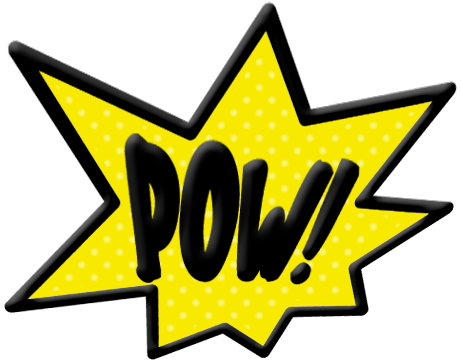 ¡Los poderosos pronombres!
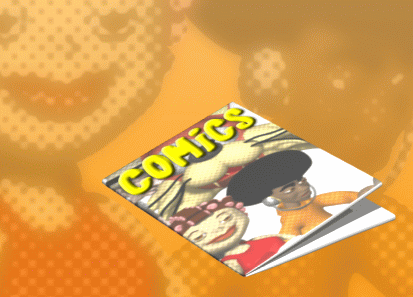 Powerful Pronouns!
¿Qué es un pronombre?
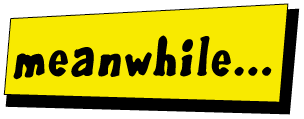 A pronoun replaces a noun in a sentence.  It can replace the (1) subject or the (2) object of a sentence… Or BOTH!
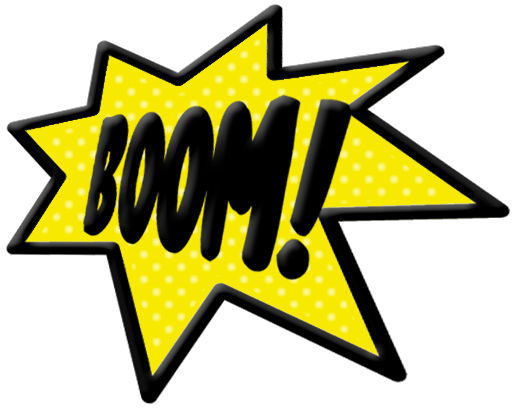 DIRECT OBJECT PRONOUNS (D.O.)
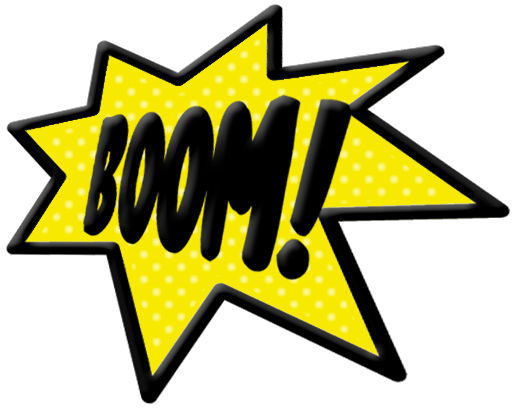 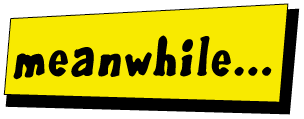 Indicate WHO or WHAT the subject is talking about.  
Note:  Not the same person as the subject.
Say WHAT?
Direct Object Pronouns answer the questions:
			What? (What do I have?)
			Who? (Whom do I see?)

(Yes, think “PROPER” English!  It will help!)
Use that knowledge or LOSE IT!
Let’s write a few sentences using the DIRECT OBJECT PRONOUN
Translate:   
I have it.  (it = homework).
Yo la tengo. (la tarea)
I see you.  (you = informal)
Yo te veo.
Use that knowledge or LOSE IT!
Now you try it!
Translate:   
I see them.  (them = masculine, plural).
Yo los veo. 
She has it.  (it = the shirt)
Ella la tiene. (la camisa)
INDIRECT OBJECT PRONOUNS (IO)
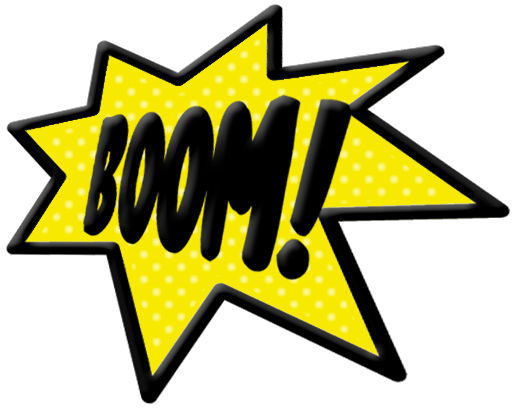 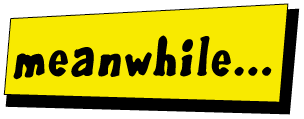 Indicate how the action relates TO WHOM, FOR WHOM or ABOUT WHAT.  
Note:  Not the same person as the subject.
Say WHAT?
Indirect Object Pronouns answer the questions:
			To Whom?
			For Whom?
			From Whom?

(Yes, think “PROPER” English!  It will help!)
Say WHAT?
Indirect Object Pronouns are rarely used WITHOUT a Direct Object Pronoun (just like in English).

Example:  I gave IT to HER.
D.O. pronoun:  IT  (What?)
I.O. pronoun:  HER (To whom?)

(Yes, think “PROPER” English!  It will help!)
Use that knowledge or LOSE IT!
Let’s write a few sentences using the INDIRECT OBJECT PRONOUN
Translate:   
You read it to me.  (it = homework).
Tú me la lees. 
I read it to you.  (you = informal 
                               it = homework)
Yo te la leo.
Use that knowledge or LOSE IT!
Now you try!
Translate:   
He reads it to us.  (it = homework).
Él nos la lee. 
I give it to you.  (you = informal, it = rice)
Yo te lo doy.
(GIVE = DAR, I give = doy)
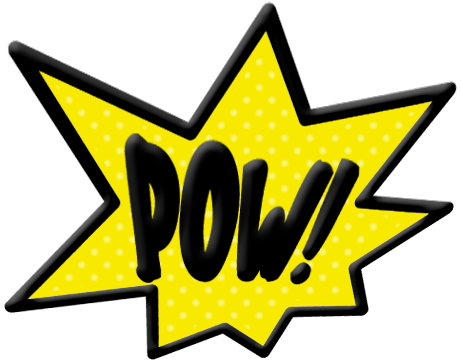 ¡Contrólalo!
WORD  ORDER
¡Tú sí puedes¡
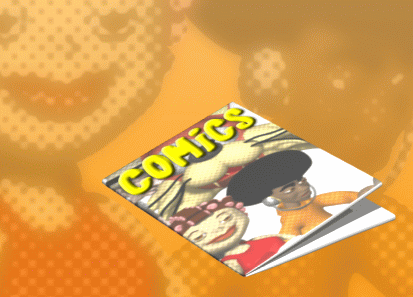 Pronoun Order:Indirect & Direct Pronouns
Indirect Object PRONOUNS always come 
 before a Direct Object PRONOUN
Iop    DOp
SPECIAL NOTE
The INDIRECT OBJECT PRONOUNS
*Le*   and   *Les*

change
 
to  *Se*
*IF* followed by the Direct Object Pronoun
LO, LA, LOS, or LAS
YOU TRY IT!
I bought them for you. (the apples)
She sent (mandar) it to us. (steak)
Who gave it to you? (the salt)
We bought them for you. (the shrimp)
She washed them for me. (the potatoes)
Yo te las compré.
Ella nos lo mandó.
¿Quién te la dio?
Nosotros te los compramos.
Ella me las lavó.
Demonstrative Adjectives
(Not this one but that one!)
¿Qué son?
We use the demonstrative adjectives to help be a bit more specific. 
For instance you might say….
I want this book, not that one.
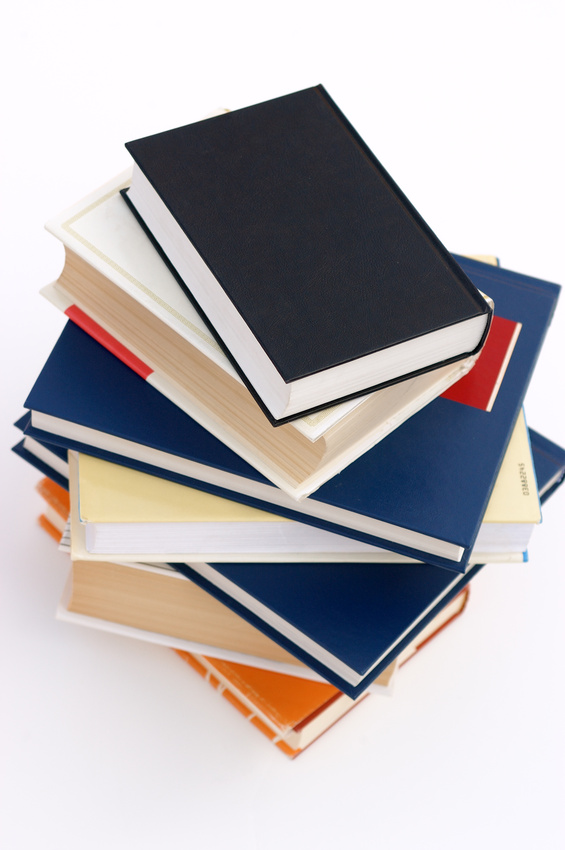 These type of adjectives go IN FRONT of what we are talking about. 
Just like any other adjective, they need to modify the noun in the same gender and number!
This and These have “T”s
That and Those DON’T!
That and Those WAAAAYYYY over there!
¡Vamos a practicar!
Use the correct form of este, ese, or aquel to identify the pictures on the slides.
Based on your vocabulary knowledge, indicate which demonstrative adjective would be used to describe the indicated items.
Ejemplo
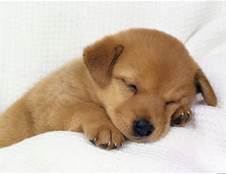 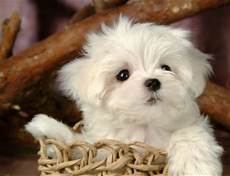 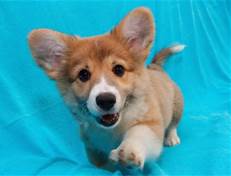 Since the puppy is closer to us
We would use “Este” for
“Este perro”
#1
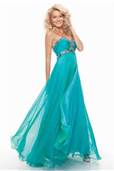 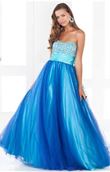 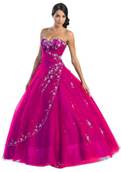 Ese vestido
#2
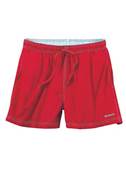 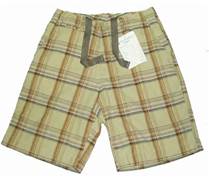 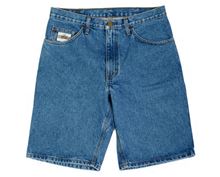 Estos pantalones cortos
#3
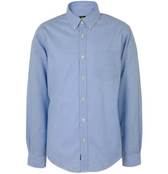 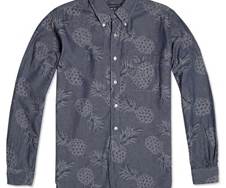 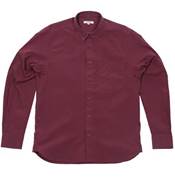 Esta camisa
#4
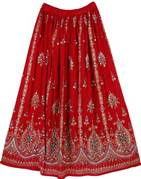 X 2
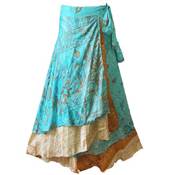 X 2
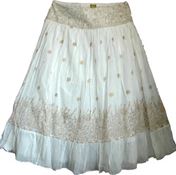 X 2
Esas faldas
#5
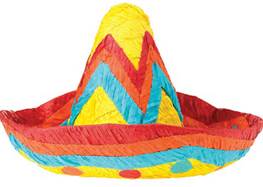 Aquel sombrero
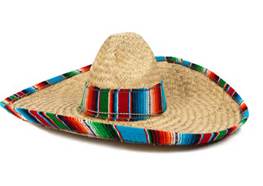 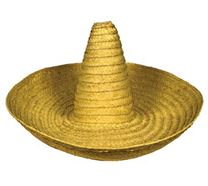 # 6
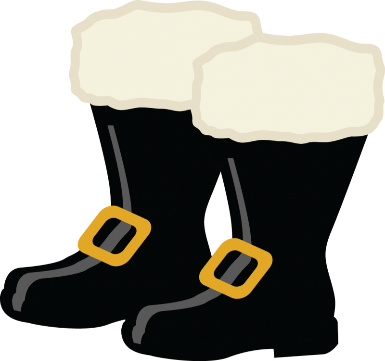 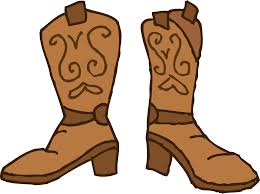 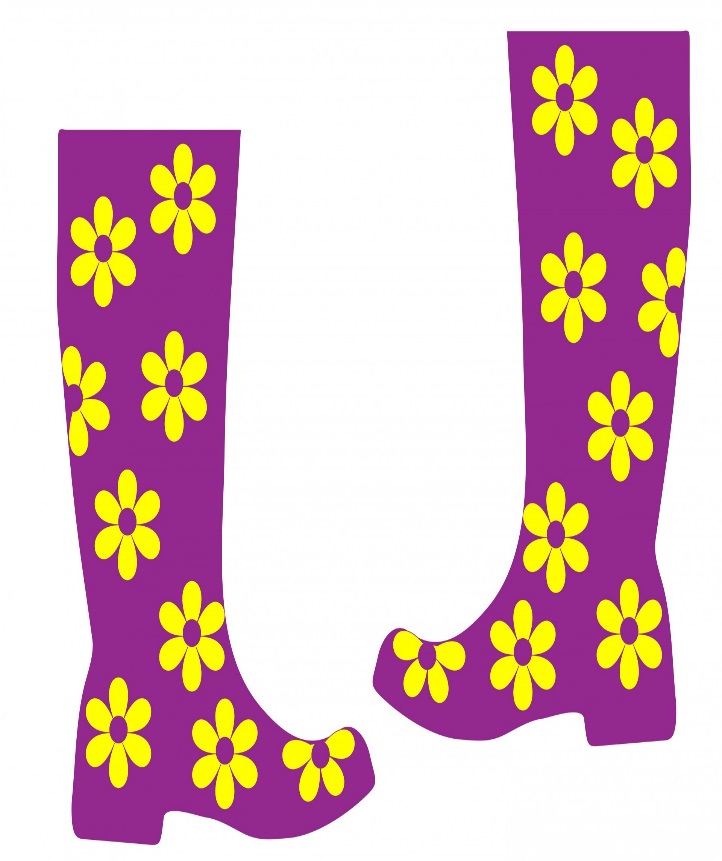 Estas botas
# 7
Aquellas bolsas
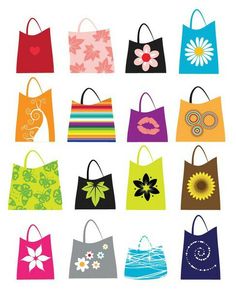 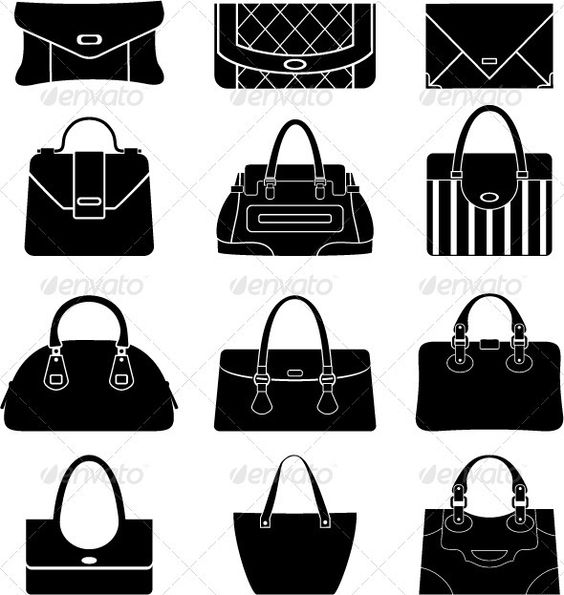 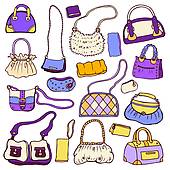 #8
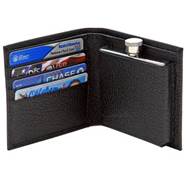 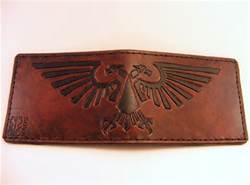 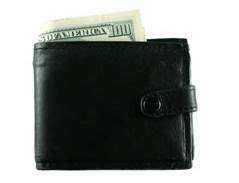 Esta cartera
# 9
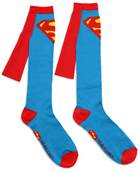 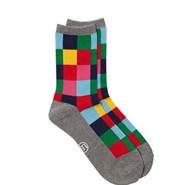 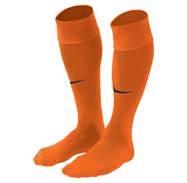 Esos calcetines
#10
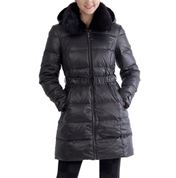 Aquel abrigo
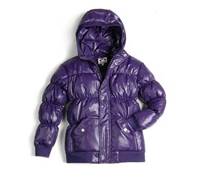 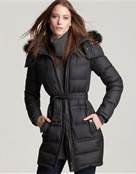 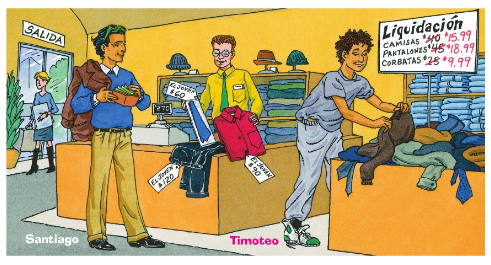 Marta